PELOTES DE COULEURS DE CARLING
RETROSPECTIVES
UDAF - SASI / réalisé par Aurélie LEGOUGNE-CESF
C’est d’abord UN PARTENARIAT FORT ENTRE :
LE CONSEIL DEPARTEMENTAL 
LA COMMUNE DE CARLING 
L’UDAF DE LA MOSELLE

Depuis 2011 l’UDAF de la Moselle anime l’action collective « BIEN DANS SA VILLE » dont l’objectif principal est de permettre à des personnes en insertion sociale :
de créer du lien social, 
de rompre l’isolement, 
de renforcer l'estime et l'image de soi en créant un lieu de parole et d’écoute,
UDAF - SASI / réalisé par Aurélie LEGOUGNE-CESF
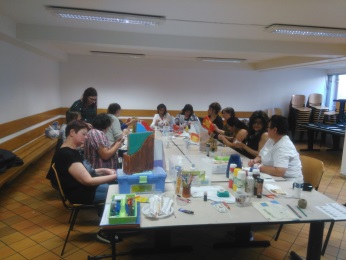 C’est aussi UN GROUPE et UN PROJET COMMUN :
En 2015 , le collectif « Bien dans sa ville »  s’investit dans divers projets  dont le projet tricot/crochet qui donnera lieu à une exposition au Centre Médico-Social de Creutzwald en présence de tous les partenaires. Les prémices de « Pelotes de Couleurs de Carling » sont posés.
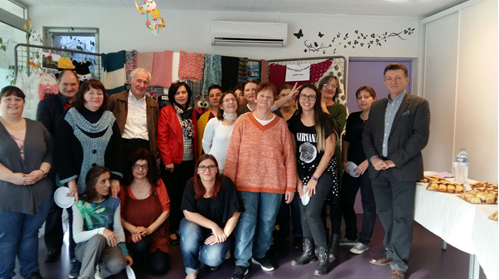 UDAF - SASI / réalisé par Aurélie LEGOUGNE-CESF
2016, Le groupe continue :
Le groupe monte un projet autour de l’ART’RECUP qui donnera également lieu à une exposition.
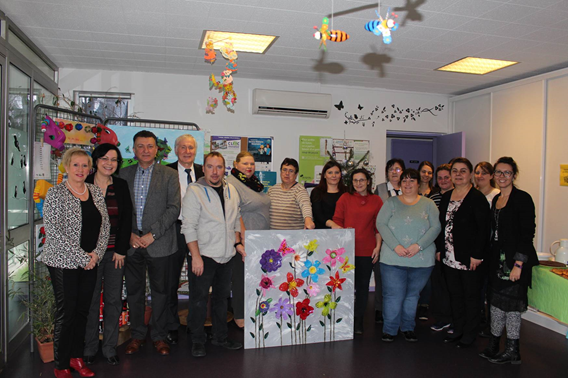 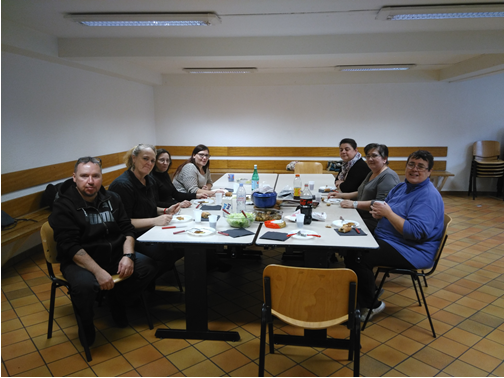 UDAF - SASI / réalisé par Aurélie LEGOUGNE-CESF
CONSTATS de ces deux années:
Au terme d’une année de participation en 2015,  trois personnes ont vu leur inscription renouvelée une seconde année. Cette deuxième année a été déterminante. Elle a permis à ces dernières de s’impliquer davantage dans l’action collective, d’être moteur dans le groupe, de prendre confiance en elle. Cette continuité a permis également de créer ou de conforter leurs compétences.

Désireuse de poursuivre ce que l’action collective à impulser durant ces deux ans ; l’idée de créer une association à petit à petit émergée. Aujourd’hui, les participantes souhaitent créer une association autour de la thématique du tricot et du crochet. Elles voudraient être accompagnées et soutenues dans cette démarche et ont demandé le soutien de la CESF.  Ce projet s’inscrit indéniablement dans la continuité de l’action collective « Bien dans sa ville ». 

C’est pourquoi, afin de proposer une réponse adaptée, de favoriser le développement social local et de pérenniser cette initiative,  il nous semble intéressant de répondre à la demande par le biais d’un accompagnement collectif à la concrétisation de ce projet. Cet accompagnement prendrait la forme d’une action collective dont la coordination serait assurée par l’UDAF.
UDAF - SASI / réalisé par Aurélie LEGOUGNE-CESF
2017 : Mise en place du projet « Accompagnement à la création d’une association » avec l’appui de Mme SCHNEIDER
LES OBJECTIFS : 
Valoriser et mutualiser les compétences des participants. 
S’inscrire dans un projet local.
Amener les personnes vers l’autonomie.
Acquérir et développer des connaissances et compétences en matière d’association.
Développer certaines capacités : attention, assurance, patience, habileté, soin, imagination.
UDAF - SASI / réalisé par Aurélie LEGOUGNE-CESF
LA CONCRETISATION :
UDAF - SASI / réalisé par Aurélie LEGOUGNE-CESF
LA CONSECRATION :
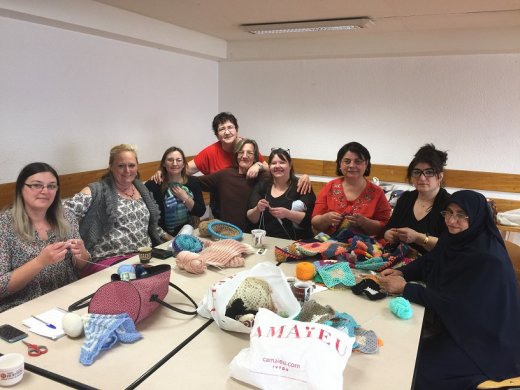 UDAF - SASI / réalisé par Aurélie LEGOUGNE-CESF
Et ça continue :
Le mardi 30 mai 2017 l’association « Pelotes de couleurs de Carling » sera présente à la semaine du développement durable et présentera à cette occasion leur incroyable parcours d’insertion
UDAF - SASI / réalisé par Aurélie LEGOUGNE-CESF
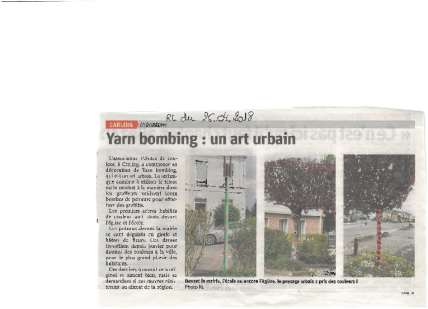 Focus 2019
L’association à ce jour fonctionne toujours à ce jour. Elle est connue et reconnue sur le secteur.
UDAF - SASI / réalisé par Aurélie LEGOUGNE-CESF